DISKURZUS
„Felkészülés a 2016-2017-es pályázati lehetőségekre”
2015. szeptember 30
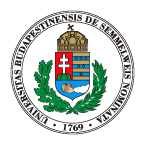 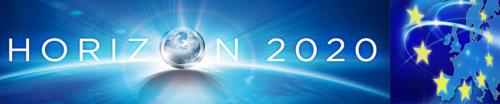 DISKURZUS
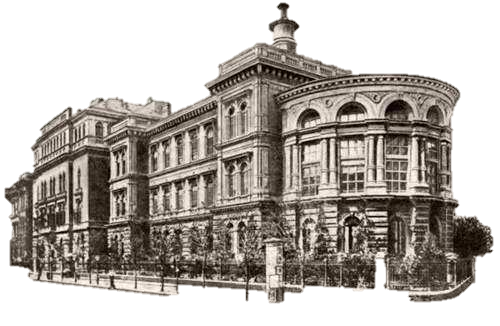 EIT HEALTH


Lilla Farkas 
Semmelweis University
Innovation Center
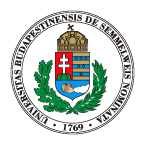 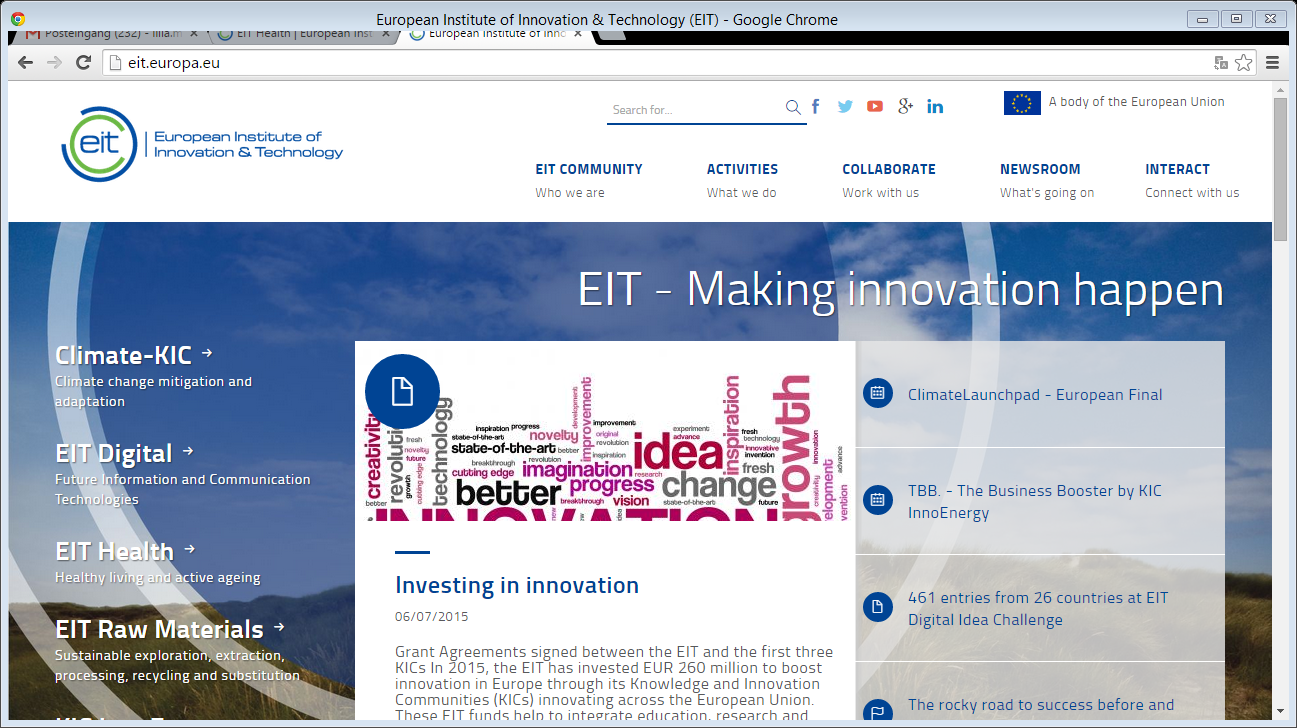 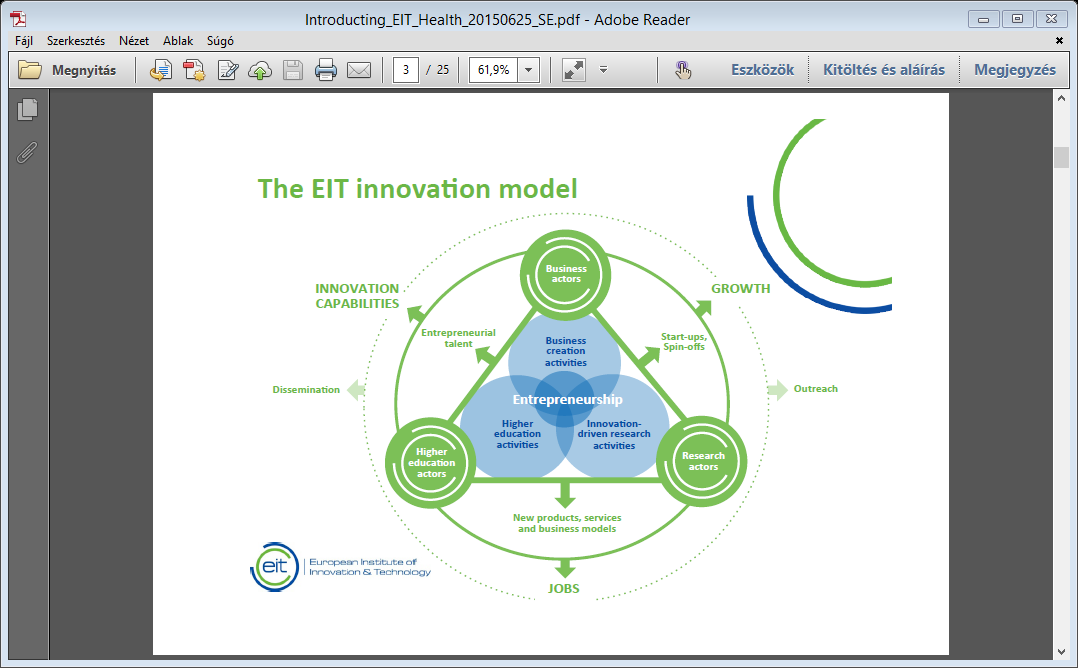 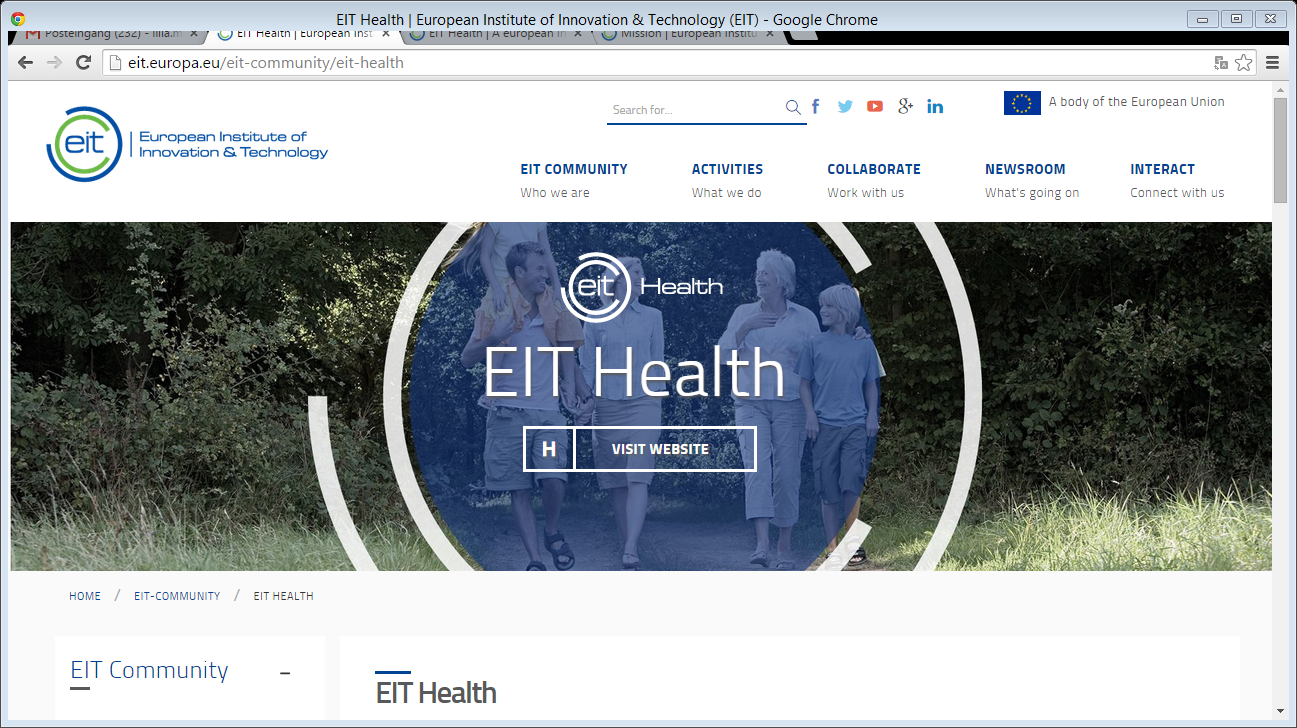 to accelerate entrepreneurship and innovation in healthy living and active ageing, providing Europe´s top talents with new opportunities and resources for the benefit of all citizens.
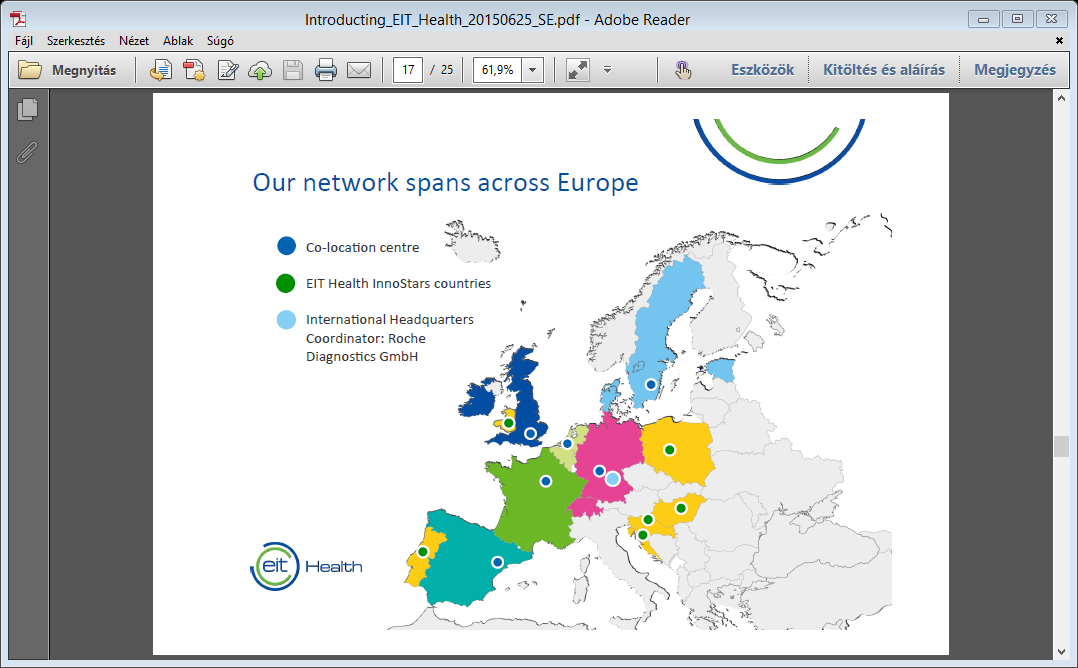 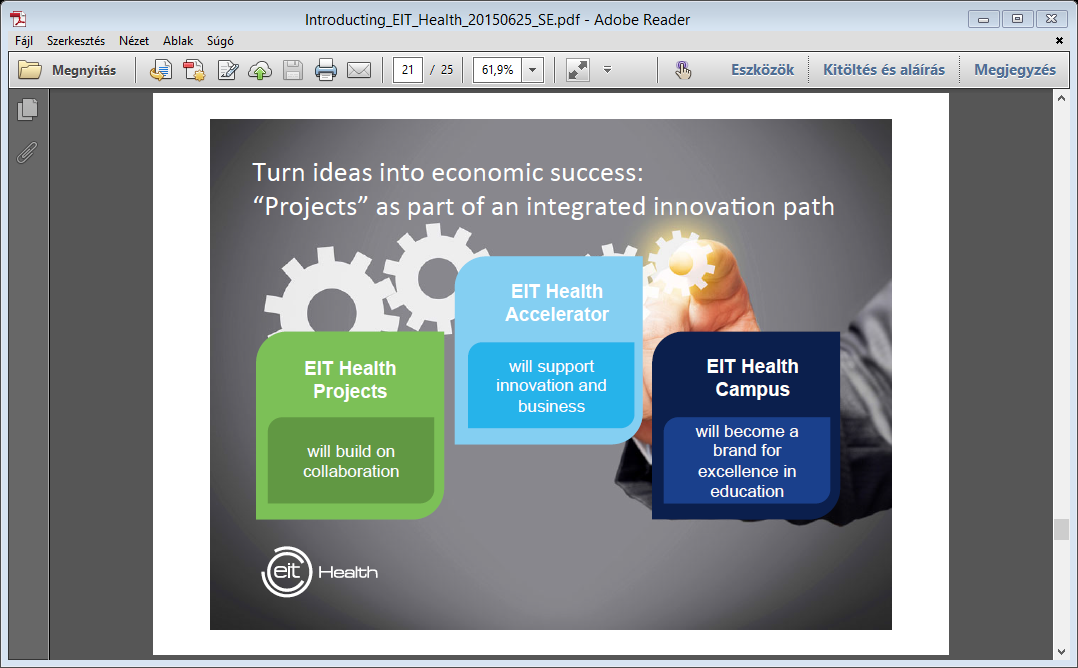 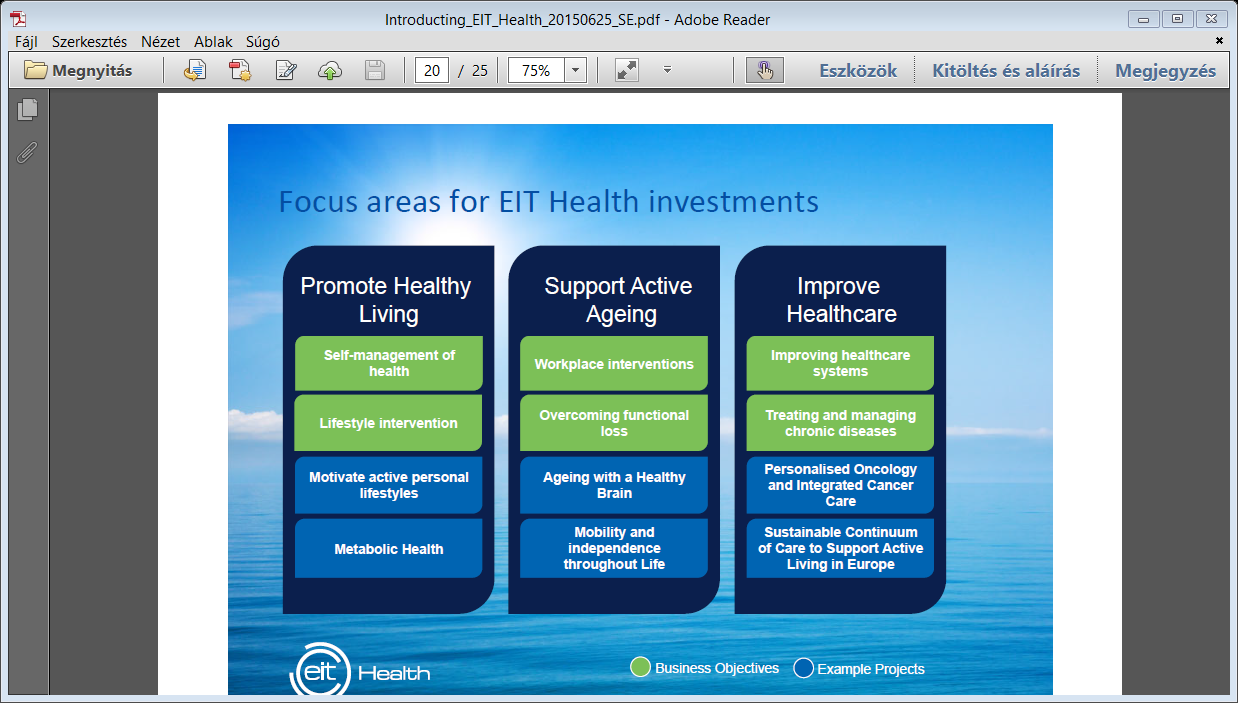 EIT Health Projects – internal calls – SE focus
Big data – ehealth (EMK/EKK)
Connected Care Solutions - Accessible Healthcare for Urban Areas (GE)

Flagship – Ageing with a healthy brain – only 1 proposal in the pipeline 2016
Brain-IQ:  tools for  disease pogression monitoring and efficacy assessment for dementia – multi-modal MR

SE: Novel approaches to screening, early diagnosis and intervention of cognitive decline – Eke András
a multifaceted innovative project that is heavily relying on state-of-the-art technologies, patient stratification; and addresses mild cognitive impairment MCI-related issues 
From mass screening to HQ/HC integrated platform analysis
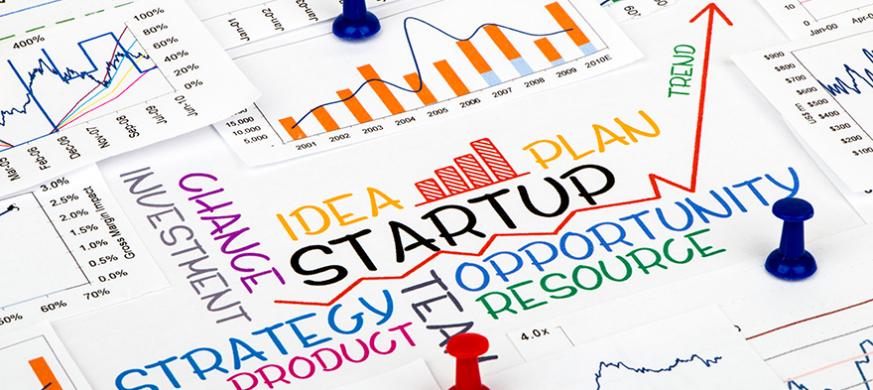 EIT Health Projects – internal calls – SE focus
Flagship – ONKO – only 1 proposal in the EIT pipeline
GE – Oxford Univ– Rare cancer KIC


Flagship –  Continuum of care
„Unique multimodal Platform for Prevention and Personalized  interventional Stroke therapy” , Hybrid Angio-MRI system  (Siemens)
Data Driven Personalized Home Care to Prevent Hospitalisation of Older People at Risk – Uni Copenhagen, GE, Karolinska


Next Call Q1 2016
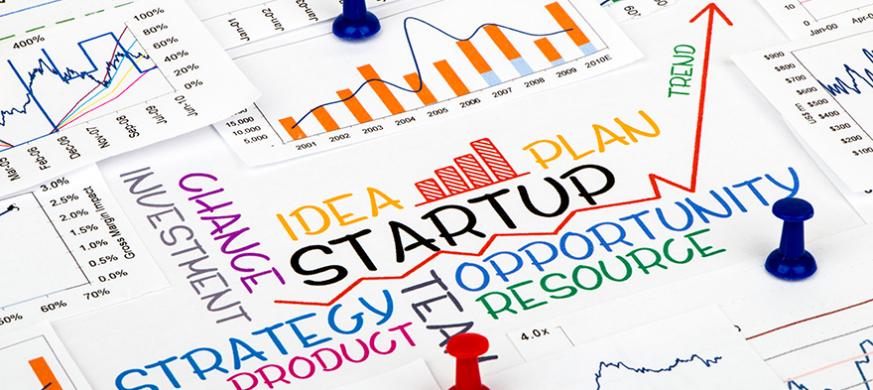 Campus -SE érdeklődés
Summer school  and MOOCs 
Big data – ehealth (EMK/EKK) 
health tourism
MOOCs - 	
patients rights
4D Pathology
Course for EIT label : Cooperative European Medicine Development Course (CEMDC)  Competence oriented education of medical doctors, life scientists in medicines development, regulation, planning and performing  of clinical drug trials (EMBRACE)
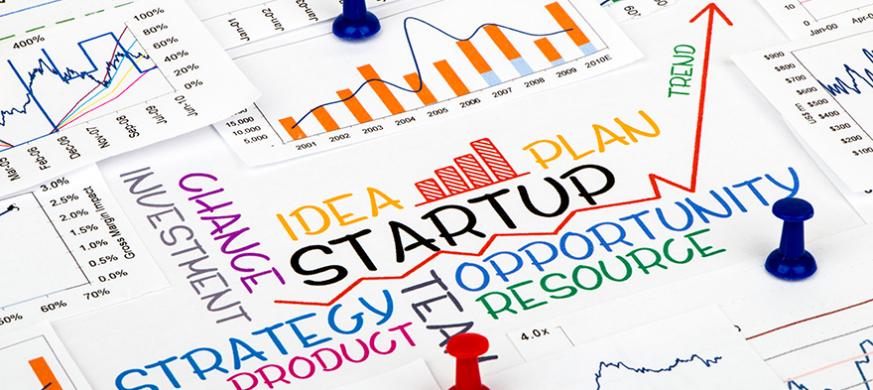 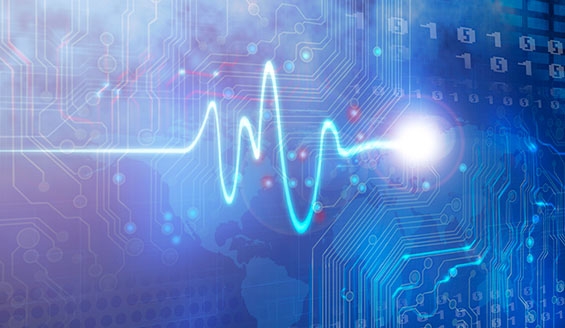 Thank you!
Lilla Farkas, MD, MBA
Farkas.lilla@semmelweis-univ.hu
Future break through research infrastructure at SU
Accelerator
Access to
in Living Labs (LL) or Test Beds (TB)
Market experts
Network of investors
EIT Health business competition
Entrepreneurship courses, summer school in collaboration with Campus
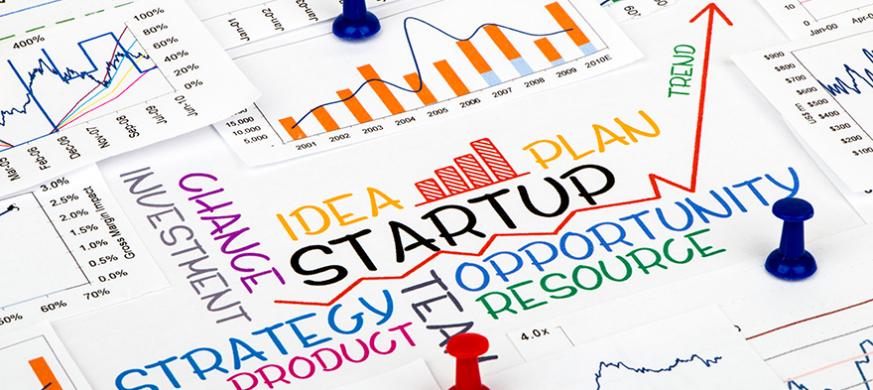 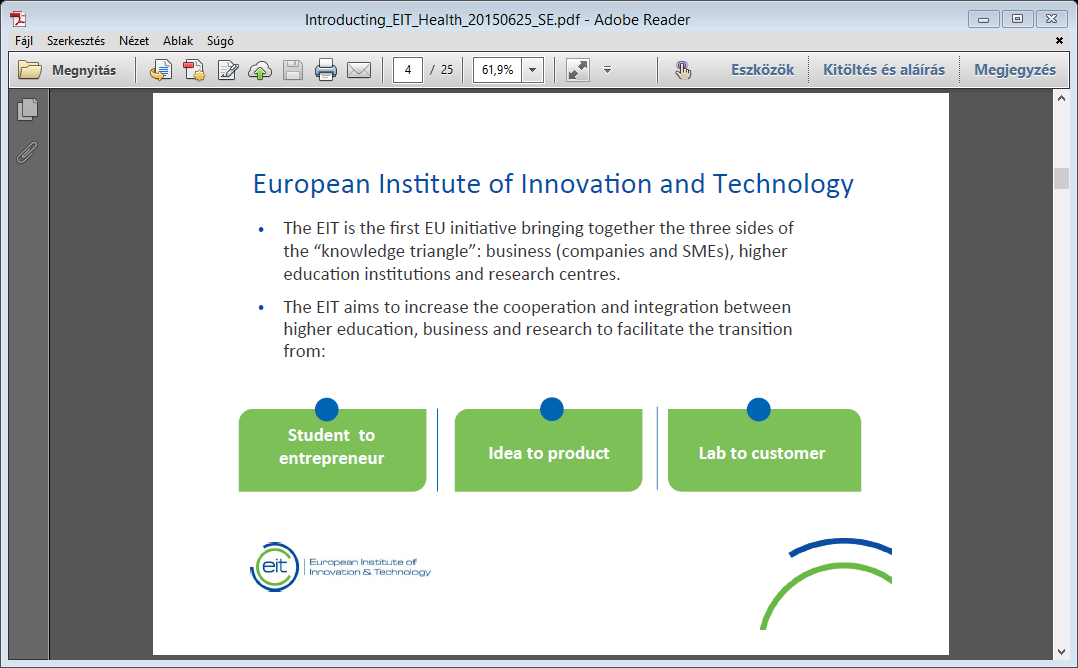